POCUS PASSPORT:
AAA MINIMUM IMAGING SET AND AUDITING GUIDE
TRANSVERSE AORTA
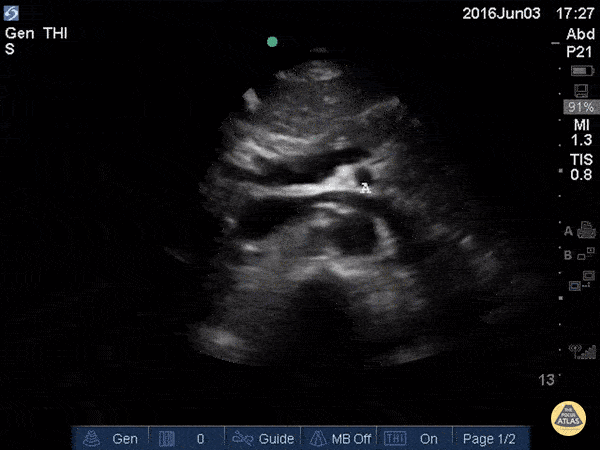 Transverse plane of proximal and distal (bifurcation) 
Imaged at site of maximal aneurysmal dilatation if present
Curvilinear or phased array) transducer on EFAST, ABDO or VASCULAR preset  
Anatomy - include vertebral body, aorta, IVC
Depth - adequate if no portion of aorta is cut-off OR aorta is not displayed in the superficial third of the image field  
Gain/TGC - adequate to demonstrate aorta without over-gain obscuring lumen OR under-gain making tissues appear anechoic  
Focal Zone – adequate if within +/- 5cm mid level of aorta  Label – AO TRV
Label - Ao Proximal and Ao Distal
Proximal
TRANSVERSE AORTA
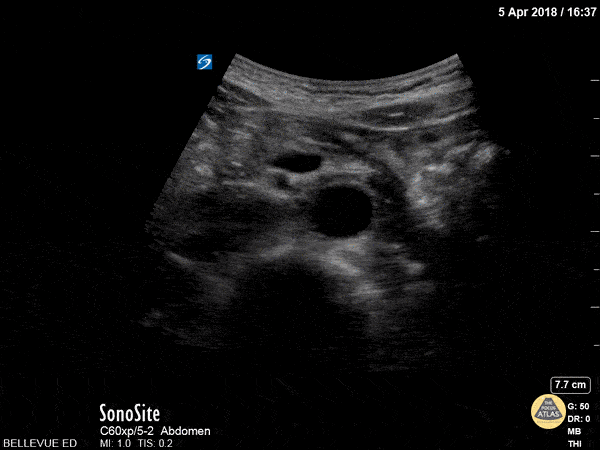 Transverse plane of proximal and distal (bifurcation) 
Imaged at site of maximal aneurysmal dilatation if present
Curvilinear or phased array) transducer on EFAST, ABDO or VASCULAR preset  
Anatomy - include vertebral body, aorta, IVC
Depth - adequate if no portion of aorta is cut-off OR aorta is not displayed in the superficial third of the image field  
Gain/TGC - adequate to demonstrate aorta without over-gain obscuring lumen OR under-gain making tissues appear anechoic  
Focal Zone – adequate if within +/- 5cm mid level of aorta  Label – AO TRV
Label - Ao Proximal and Ao Distal
Distal
LONG AORTA
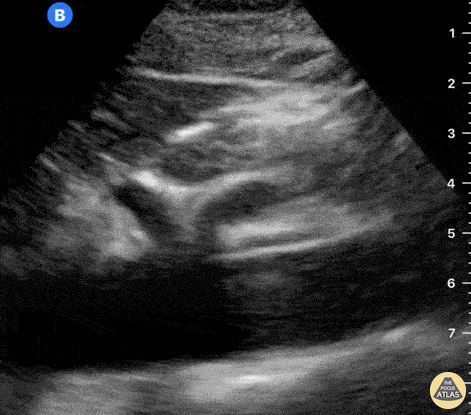 Longitudinal plane in central abdomen
Imaged at site of maximal aneurysmal dilatation if present  
Curvilinear or phased array transducer on EFAST, ABDO or VASCULAR preset  
Anatomy - include spine & aorta  
Depth - adequate if no portion of aorta is cut-off OR aorta is not displayed in the superficial third of the image field  
Gain/TGC - adequate to demonstrate aorta without over-gain obscuring lumen OR under-gain making tissues appear anechoic
Focal Zone – adequate if within +/- 5cm mid level of aorta  
Label – AO LONG
Aorta Measurements
Single measurement ok in transverse from anterior to posterior outer wall to outer wall
If aneurysm present, then transverse image and longitudinal image at the point of largest diameter from outer wall to outerwall.
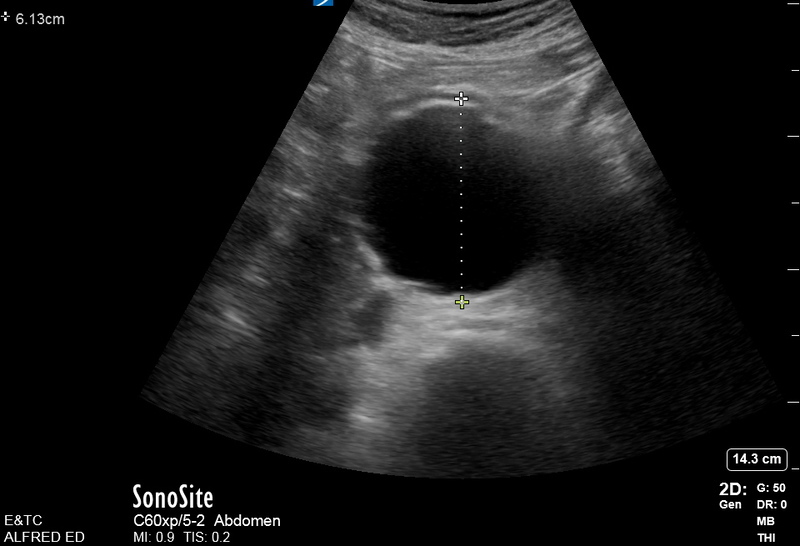